Det Nationale Rådfor fagområde godkendelse af sygeplejersker i det specialiserede, palliative felt på C-niveau
Allerførst:Styregruppen nedsættes og arbejder…Indledende møde i DSRInspirationsseminar i København for alle interesserende sygeplejerskerNedsættelse af ”Det Nationale Råd”
[Speaker Notes: Styregruppen arbejder med formål, kommisorium, DSR, 
Inspirationsseminar]
Medlemmer af Det Nationale Rådet:Helle Mathiesen, DPT Aarhus Universitetshospital.Ina Lillevang, Ankerfjord Hospice.Hanne Bredsdorff, Palliativt team Roskilde.Lone Holst, Arresødal Hospice.Helle Lehmann, Hospice Sønderjylland.Annie Hansen, Hospice Vendsyssel.Lisa Lauritsen (FSP)Berit Johnsen(FSP og formand)
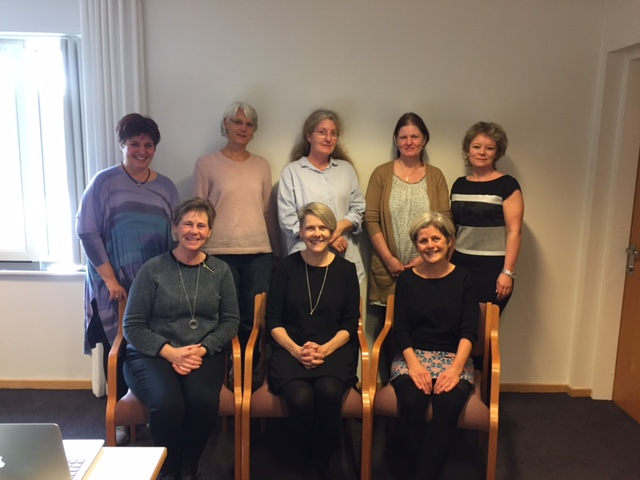 Netop nu:1. Fagområdegodkendelse:udarbejde kriterier, udarbejde ansøgningsskema og behandling ansøgninger x 2 årligt2. Anbefalinger til nationale uddannelsestilbud:kortlægge nationale uddannelsestilbud og anbefale fremtidige tilbud såvel individuelt som nationalt.
Det videre arbejde:

To uvildige sygeplejersker læser korrektur
”Udkastet” til høring i Ledergruppen
2-4 udpegede testpersoner ansøger og afprøver godkendelsesproceduren 
To årlige ansøgningsrunder med Et-års prøveperiode
EVALUERING, EVALUERINGER, EVALUERINGERNE
Husk Hold dig og dine kollegaer opdateret på vores hjemmeside i DSR: Fagligt Selskab for Palliationssygeplejersker
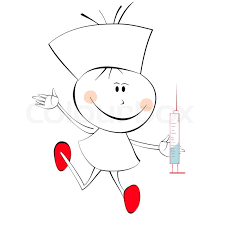 https://dsr.dk/fs/fs34
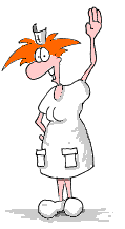 https://dsr.dk/fs/fs34